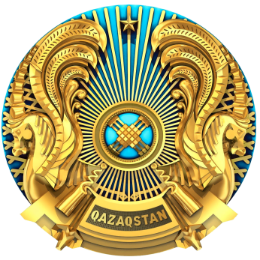 Қазақстан Республикасының Қаржы министрлігі
Салықтық әкімшілендірудіжаңарту бойынша ұсыныстар – сервистік модельге көшу
Астана қ., 2023 жыл  мамыр
Мемлекет басшысының тапсырмалары
Әділ, ашық, болжамды салық салуды қамтамасыз етуге бағытталған жаңа Салық кодексінің қабылдануын қамтамасыз ету, оның ішінде: 

салықтық әкімшілендіруді жаңарту
салықтық бақылауды барынша цифрландыру мүмкіндігін қамтамасыз ету
ұйымдардың әдейі бөлшектенуін жол бермеу мақсатында салықтық жүктемені азайту
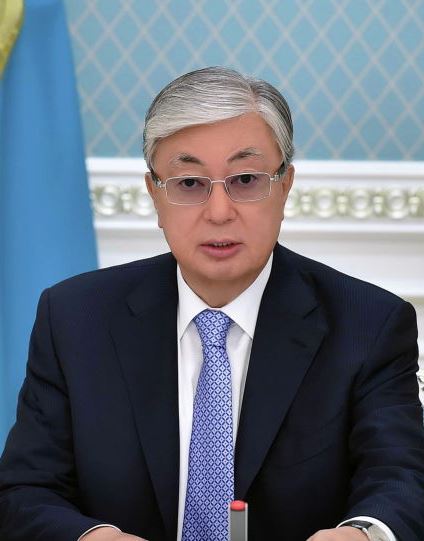 Қазақстан Республикасы Президентінің      « Әділетті Қазақстан - бәріміз және әрқайсымыз үшін. Қазір және әрдайым» сайлауалды бағдарламасын іске асыру бойынша ӘРЕКЕТ ЖОСПАРЫ
2
Негізгі бағыттары
1
Тіркеу әрекеттері
2
Салық есептілігін ұсыну
Арнаулы салық режимдерін реформалау және электрондық сауданы әкімшілендіру
3
Салықтық тәуекелдерді басқарудың жаңа моделін әзірлеу
4
5
Камералдық бақылау
6
Салықтық тексерулер
7
Көлденең мониторинг
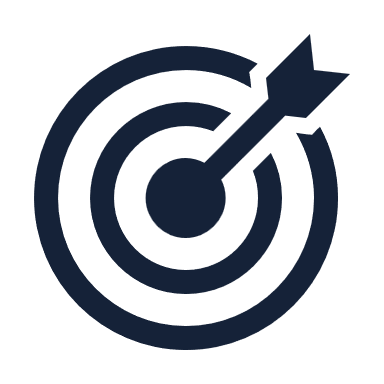 8
Мәжбүрлеп өндіріп алу
3
Тіркеу әрекеттері
Заңды тұлғаны тіркеу кезінде қосымша параметрлерді енгізу
Digital ID (Face ID)
пәтерге тіркелу кезінде ЭСҚ арқылы меншік иесінің келісімі (тіркеу механизмі)

2. ЭШФ АЖ-не тіркеу кезінде Digital ID (Face ID) енгізу.
3. Сот шешімінсіз әрекетсіз салық төлеушілерді тарату
жыл ішінде СЕН ұсынбау
банктік шоттар бойынша қозғалыстар болмауы
2 ай ішінде МКК мен ӘМ мәжбүрлеп тарату туралы шешім шығарады
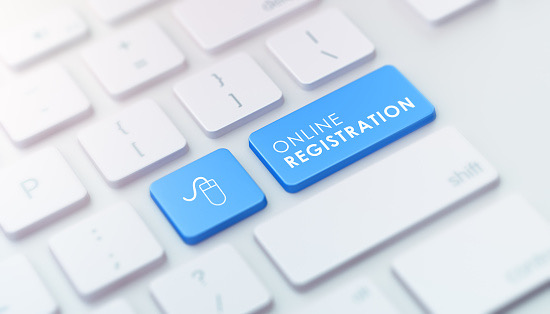 4
Салық нысандарын ұсыну
1. Кейбір есептеулер мен декларацияларды ұсынудың күшін жою
Салық міндеттемелері 1 миллион теңгеден аз мүлік салығы мен жер салығы бойынша ағымдағы төлемдердің есебін жою
шаруашылық субъектілері үшін көлік салығын есептеуді және декларациялауды жою - автоматты есептеу (ЖТ-ға ұқсас), өткен кезеңдегі тіркелген көлік құралдары туралы ақпаратты СТК-не жіберу.

2. Микрокәсіпкерлік субъектілердің СЕН-ын алдын ала толтыру (АСР қолданушы субъектілер)
бақылау-кассалық машиналар, POS-терминалдар және банктік шоттар арқылы айналымдар деректері негізінде СЕН-ын  алдын ала толтыруды енгізу (банк құпиясын ашу)
API қызметтері арқылы банктерге алдын ала толтыру құқығын беру.

3. ҚҚС бойынша декларацияны алдын ала толтыру
300 нысанын толтыру үшін нақты уақыт режимінде, жазылған ЭШФ, БКМ- мен шығарылған чектері және рәсімделген ТД үшін есептегішті енгізу
алынған ЭШФ-да есепке жатқызуға қабылдау күнін енгізу және КБ жұмысының дұрыстығы үшін – есепке жатқызылмаған жағдайда белгі енгізу
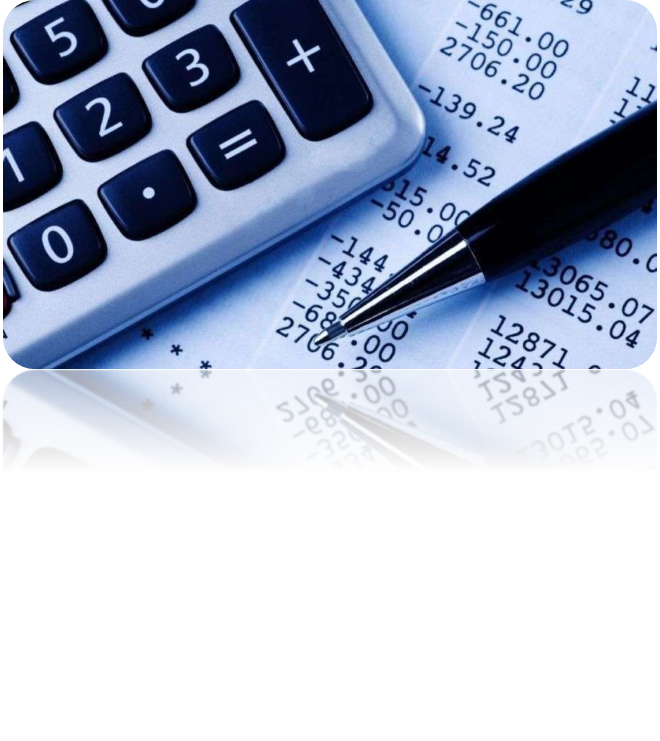 5
Арнайы салық режимдерін және электрондық сауданы реформалау
Платформалық жұмыспен қамту
мобильді қосымша, жеке кәсіпкер ретінде тіркелу міндетті емес, айына 1 млн. тенгеге дейін табыс 
 мөлшерлеме – 4%, салық – 1%, әлеуметтік салық – 3%

2. Микро бизнес режимі
декларацияны автоматты түрде толтыру, ҚҚС  бойынша шекті мәнге дейінгі кіріс, қызметкерлер саны 5 адамға дейін
салық мөлшерлемесі  5%, әлеуметтік төлем

3. Жеңілдетілген тәртіп
декларацияны автоматты түрде толтыру, кіріс 2 млрд.тенгеге дейін, қызметкерлер саны 200 адамға дейін (келісуге болады), ҚҚС төлеуші емес
салық мөлшерлемесі кірістер мен шығыстар айырмашылығынан 10%

4. Электрондық тауарлар саудасы
салықты платформа иесі ұстайды
салық мөлшерлемесі қарастырылуда
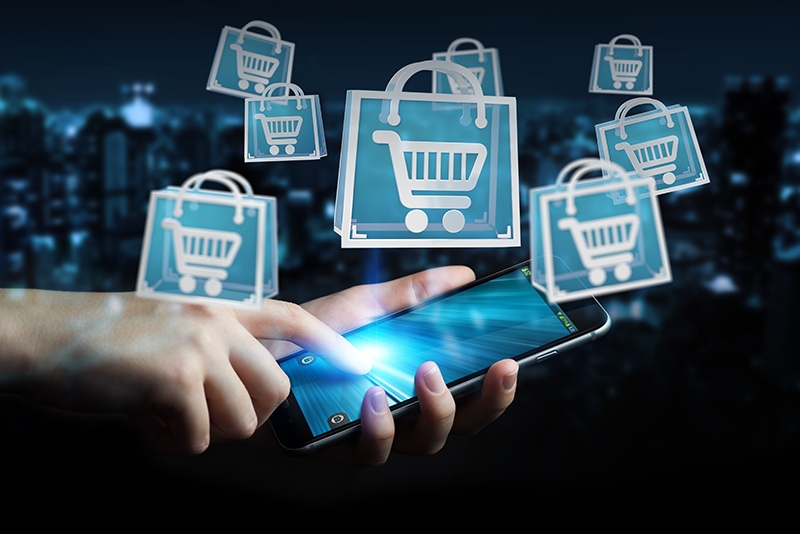 6
Салық тәуекелдерін басқарудың жаңа моделі
МКК ҚЫЗМЕТІНДЕГІ ТӘУЕКЕЛДЕРДІ ТАЛДАУ
CRM ТОПТЫ ТАЛДАУЫ
ҚҰРЫЛЫС
БІР КҮНДІК ФИРМАЛАР
КӨТЕРМЕ САУДАГЕРЛЕР
ІРІ САЛЫҚ ТӨЛЕУШІЛЕР
КЕНДЕГІ АЛТЫН ҚҰРАМНЫҢ ДҰРЫСТЫҒЫ
ЖК қолдану
СР қысқарту (ЕАҚ)
Салық есебі мен ЖСҚ деректері арасындағы сәйкессіздік
Жалған операцияларды жүзеге асыру
ЗТ жалған тұлғаларға тіркеу 
Сатып алудың болмауы
Рудадағы алтын құрамын  төмендету / импорттық концентратта
Импорт, толлинг концентраты 
Пайдалы қазбаларды экспорттау
Төмендетілген құнмен  ЗТ-ға ЭСФ беру арқылы кірісті жасыру
Сауда үстеме бағаларын жасыру
Импорттаушылардан есепке алуды қабылдау
Сауда үйлерін құру, ДҚ өсіру
Сервистік компаниялар арқылы салық салу базасын бұлдырату
Резидент еместермен өзара есеп айырысу (конструктивті дивидендтер)
Трансферттік баға белгілеу
МКК ТӘУЕКЕЛДЕРМЕН КОМИССИЯСЫ
7
Камералдық бақылау және салықтық тексеру
Салық төлеушімен кері байланыс

Есеп айырысу шоттары бойынша шығыс операцияларын тоқтатудан бас тарту

Салықтық тексеру тәсілдерін қайта қарастыру 
салықтық тәуекелдерді басқарудың жаңа моделі негізінде тексеруді тағайындау

Тексеруді 2 реттен артық емес тоқтата тұру 
(Ірі салық төлеушілерді қоспағанда) 
5. Салық төлеушімен салық төлеуші кабинеті арқылы электрондық нысанда өкімді жеткізуден бастап, электрондық салықтық тексеру актісін тапсырумен аяқталатын өзара іс-қимыл (тоқтата тұру туралы хабарлама, құжаттарды ұсыну талабы және т.б.)
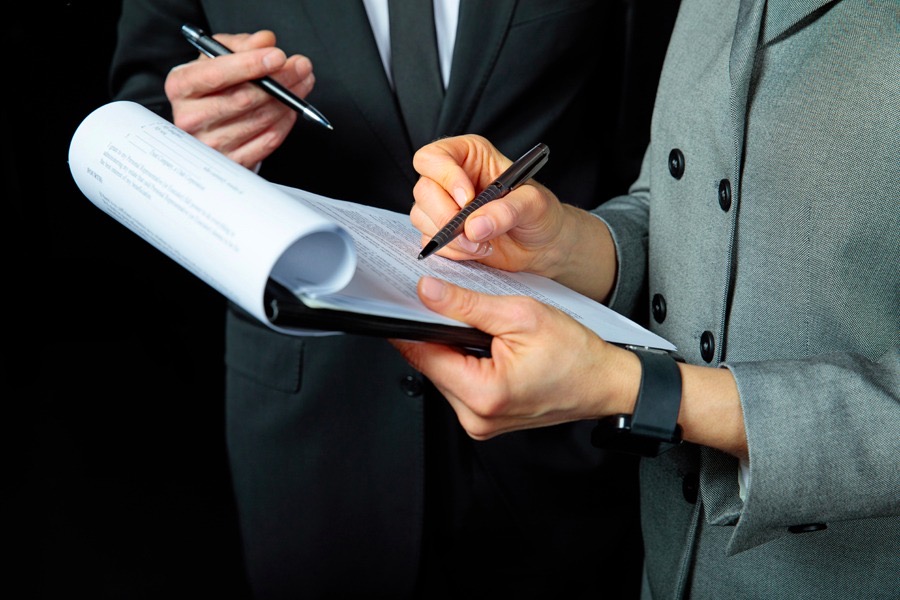 8
Көлденең мониторинг – заңнамалық бекіту
Салық кезеңінің жабылуы
декларацияны тапсыру нәтижелері бойынша мониторинг жүргізілетін болады
мониторинг нәтижелері бойынша  – ҚР ҚМ МКК-не қорытындысын жолдау 
Дәстүрлі салық тексерулерден босату
тарихи деректерді зерделеу түріндегі салықтық тексеру  (ұйғарымдарсыз және айыппұлдарсыз )
жабық кезеңдер үшін салықтық тексеру жүргізілмейді, мыналарды қоспағанда:
қарсы тексерулер
СТ арызы бойынша салықтық тексеру 
ҚР ҚПК, ҚР « Прокуратура туралы » заңы негізінде салықтық тексерулер
Жоспарланған және өткен операциялар бойынша алдын ала түсініктемелер
Айыппұлдар жоқ және өсімпұлдарды азайту
Оңайтылған ҚҚС қайтару ( 90% дейін)
Келісу комиссиясының даулы мәселелерін сотқа дейін қарау
Камералдық бақылау нәтижелері бойынша хабарлама жібермеу
Ұзартылған төлем ( 2 жылға дейін) және кейінге қалдыру ( 3 жылға дейін) мерзімдері
Салық міндеттемелерінің дұрыс орындалуын бірлесіп бақылау – салық тәуекелдерін азайту 
Сұралған құжаттаманы қысқарту бойынша «бір терезе» қағидаты бойынша салық төлеушімен өзара іс - қимыл
Салық тәуекелдерінің жоқтығына сенімділік – инвестициалық тартымдылықты арттыру және адал салық төлеушілерді мойындау
Салық төлеушілер қызметінің ашықтығын және бюджетке түсетін түсімдердің болжамын қамтамасыз ету
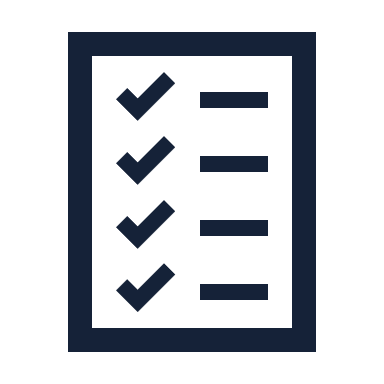 9
Мәжбүрлеп өндіріп алу
6 АЕК-тен бастап салықтар мен әлеуметтік төлемдер бойынша берешекті өндіріп алудың біріңғай регламенті 


Қарызды өтмеген кезінде - банк шоттары бойынша шығыс операцияларын тоқтата тұру туралы бұйрықтар шығарудан бас тарту және берешек сомасында инкассалық өкімдер шығару
Бірнеше есеп айырысу шоттарынан берешекті өтеу кезінде – инкассалық өкімдерді қайтарып алу (берешек болмаған жағдайда төлемдерді қабылдаудан бас тарту)
Пайдасына берешек өндіріп алатын, ЖТ тізбесін көрсете отырып, жұмыс берушіге инкассалық өкімдер шығару үшін СЕН-ын қайта қарау
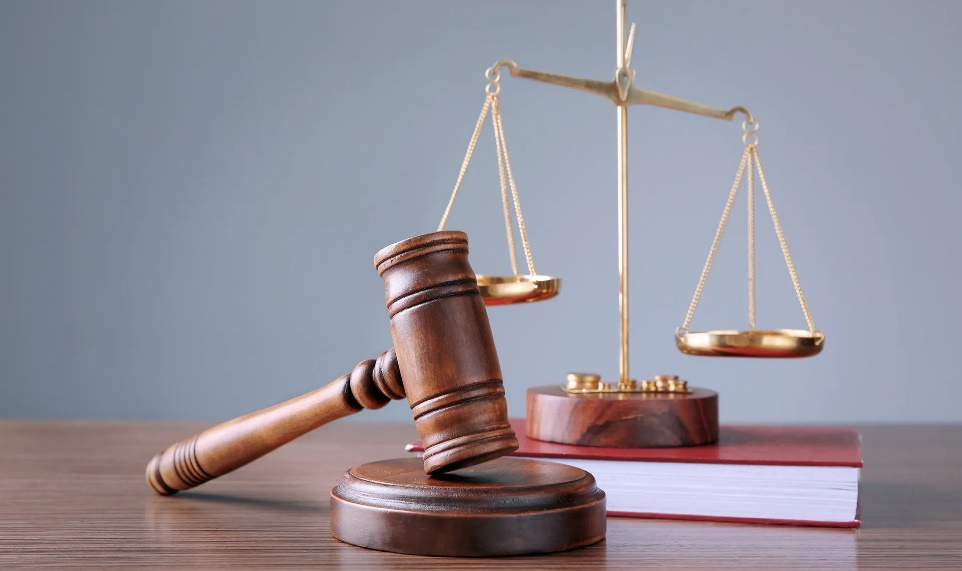 10